DSE1006A- Python
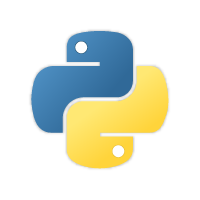 Topic: Basic concepts-III
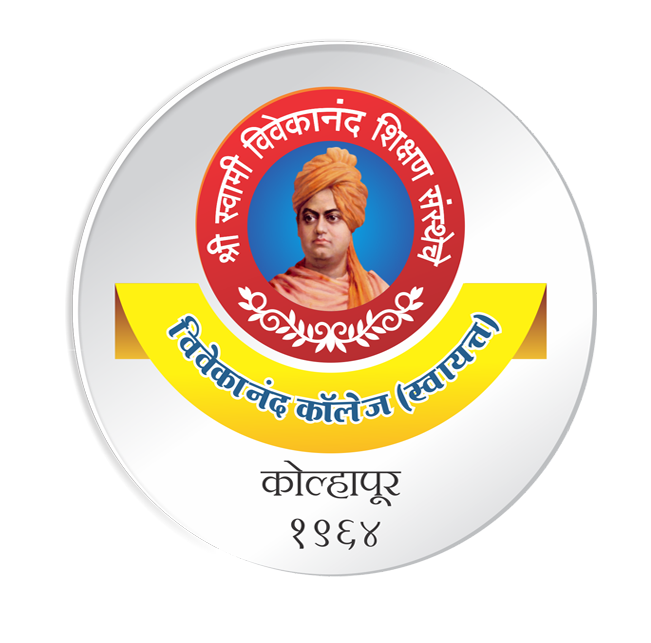 Ms. Rajashree Patil
Assistant Professor,
Department of Computer Science,
Vivekanand College (Autonomous), Kolhapur (MS) India
1
Algorithm to calculate area & circumference of circle with radius 5.6
Algorithm to calculate area & circumference of  circle where radius is inputted by user.
Step 1 : Start
Step 2 : radius = 5.6
Step 3 : area = 3.14 * radius * radius
Step 4 : circumference = 2 * 3.14 * radius
Step 5 : Print area, circumference
Step 6 : End
Step 1 : Start
Step 2 : Input radius
Step 3 : area = 3.14 * radius * radius
Step 4 : circumference = 2 * 3.14 * radius
Step 5 : Print area, circumference
Step 6 : End
Output : 98.4704
35.168
Input : 4
50.24
25.12

Input : 5.5
54.2278
34.54
Algorithm to calculate perimeter of triangle where sides are 5,10,15
Algorithm to calculate Perimeter of triangle where sides are inputted by user.
Step 1 : Start
Step 2 : Input side1,side2,side3
Step 3 : area = side1+side2_side3
Step 4 : Print Perimeter
Step 5 : End
Step 1 : Start
Step 2 : side1=5
Step 3 : side2=10
Step 4 : side3=15
Step 5 : area=side1+side2+side3
Step 6 : Print area
Step 7 : End
Input : 1 2 3
Output 6

Input : 10 20 30
Output 60
Output : 30
Algorithm to calculate total and percentage of a student where rollno=10 
name=“abc”
Marks in subject1=80
Marks in subject2=100
Marks in subject3=85
Algorithm to calculate total and percentage of a student . User has to input rollno,name,Marks in subject1,Marks in subject2,Marks in subject3.
Step 1 : Start
Step 2 : Input rollno,name,mark1,mark2,mark3
Step 7 : total=mark1+mark2+mark3
Step 8 : per=total/3
Step 3 : Print rollno,name,mark1,mark2,mark3
Step 4 : Print total,per
Step 5 : End
Step 1 : Start
Step 2 : rollno=10
Step 3 : name=“abc”
Step 4 : mark1=80
Step 5 : mark2=100
Step 6 : marks3=85
Step 7 : total=mark1+mark2+mark3
Step 8 : per=total/3
Step 9 : Print total,per
Step 10 : End
Input : 1,”Radha”,70,70,70
Output  : 1  
Radha
70
70
70
210
70
Output : 88.33
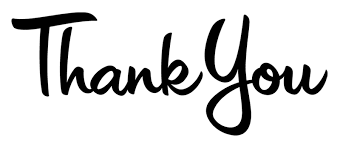 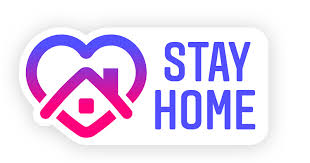